Building a Classroom Community
Goal: You will be able to create a management plan that addresses classroom layout, use of resources, routines and time.
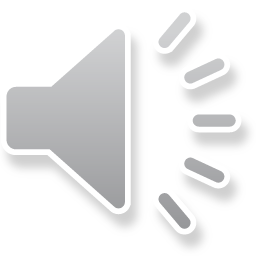 Think of a store or other business that you  don't mind spending time.
Describe the physical space. What appeals to you? What about it is awkward or frustrating?
Describe typical interactions in this business. What do you expect? What happens when interactions don't meet your expectations?
How would your responses have changed if you wrote them from the perspective of a boss or employee.
What could your responses teach you about managing your class?
Warm-Up
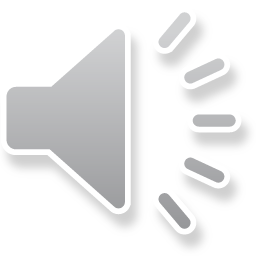 What do good managers do?
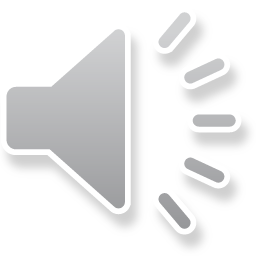 Managing Ambience
Get to know yourself.
Help students get to know themselves, each other and you.
Build a sense of common ownership and pride.
Be purposeful about setting a mood for your class (businesslike, cozy, vibrant, etc.)
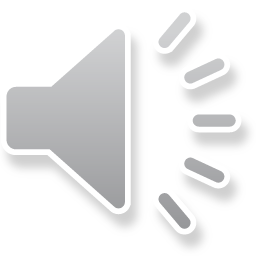 Managing the Space
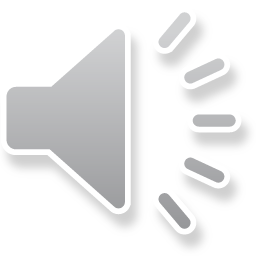 Managing Resources
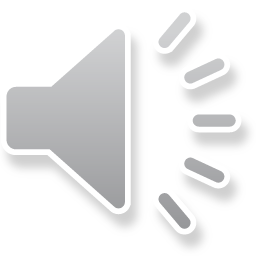 Maximizing Academic Learning Time
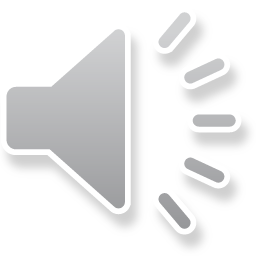 Noninstructional Routines
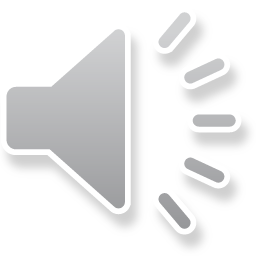 Instructional Routines
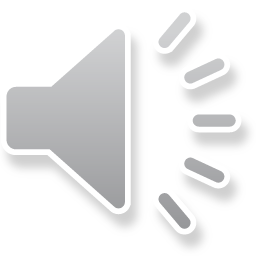 Community
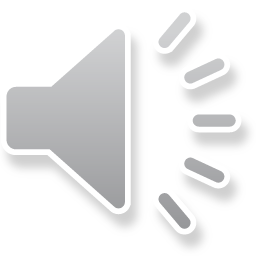 https://www.teachingchannel.org/video/new-teacher-classroom-management
ClassroomManagementStrategies
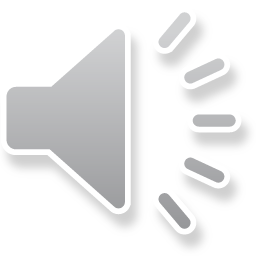 Choose one of the Opportunities to Practice on pages 220-222.
Each group member will complete the same assignment between now and next meeting.
You will report back to your group, share your findings, and prepare a report.

Don’t forget…the ABCs of Diversity workshop is mandatory.
PLC Meeting
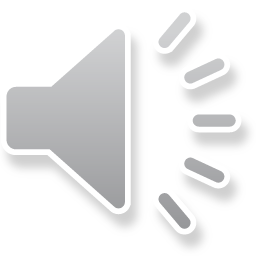 Reminders
ABCs of Diversity will be held online.  It will be a separate Webcourses module.  You will have to complete it between 10am and 6pm on the date of your class.
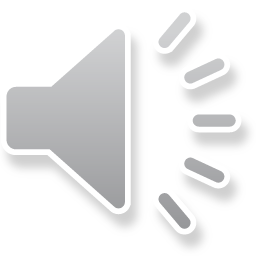